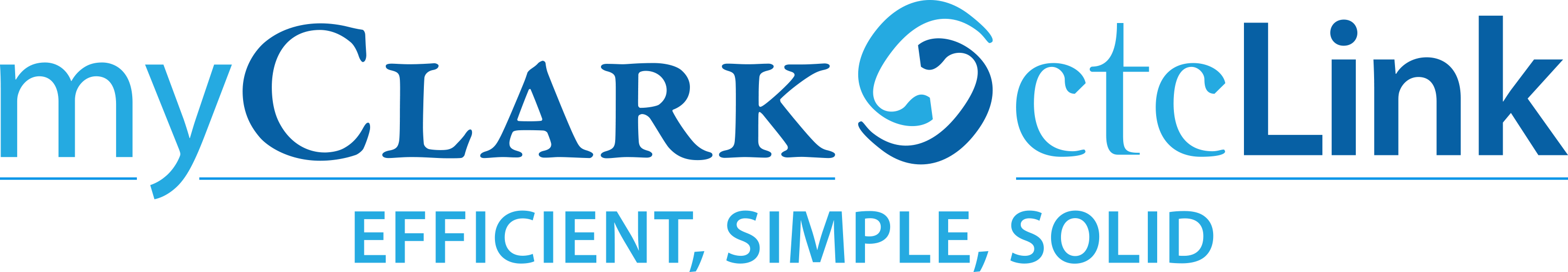 Conference ThemeGuided Pathways: Lea(r)ning into future trends
Our College is engaging in three (3) system-level changes:  
Fostering equitable outcomes  in all of our professional practices;
Designing and evaluating Guided Pathways; and
Successfully implementing ctcLink.
These change initiatives require our ability to hone our skills in the following Essential Practices:  
Change: how well we prepare for and adapt to equity-focused changes that occur within the organization and how well we support one another and work together. 
Growth: the extent to which we create equitable opportunities to develop and advance both for ourselves and for others at Clark College and our community. 
Engagement: the level of emotional and intellectual commitment we have towards our jobs and whether we have the right skills and resources to make a valuable and equitable contribution. 
Readiness: the extent to which we have the skills, abilities, willingness, and knowledge to implement change with an intentional focus on equity.  
Goal-setting: how well we know, own and can impact our success and the success of Clark College by connecting our contributions to the overall goals of the College.
[Speaker Notes: Welcome to Teaching and Learning Days. Clark is engaged in 3 system-level changes including “successfully implementing ctcLink”  Today’s session focuses on both change and readiness – because having information and seeing the system helps to reduce anxiety and provide you with information to be ready for our transformation to PeopleSoft.]
ctcLink Orientation introducing 'Fluid'
Today Agenda
Go Live Date
When do we have access to PeopleSoft?
Clark’s ctcLink teams site
SBCTC Reference Center
Canvas courses
How to access Canvas
How will I know what to do?
How will students know what to do?
UAT and live environments
Introducing Fluid
Logging in and navigation
Landing page & Gateway
Fluid navigation 
Left navigation 
Classic navigation
Self Service
Employee
Faculty
Student
Advisor Center
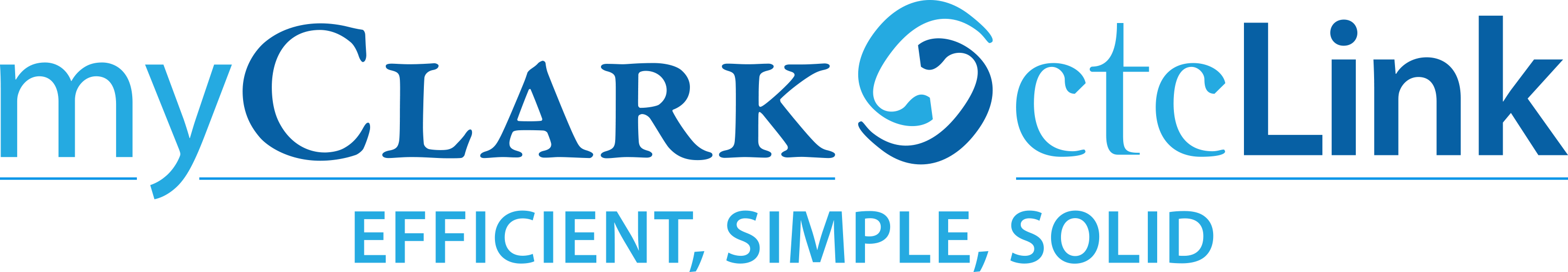 10 – 28 – 2019
74 days to GoLive
[Speaker Notes: Are go live date is Oct 28, which is only 74 days away.]
When do we have access to PeopleSoft?
[Speaker Notes: Groups will receive an email with the link to be able to sign in as a new user. Reminder – write down that PS ID when you see it, or else you will need to call the help desk.  
Students will not access the system until Thursday.  This allows time for staff to review student records and enter any data as necessary.]
Clark’s ctcLink teams site myClark 365
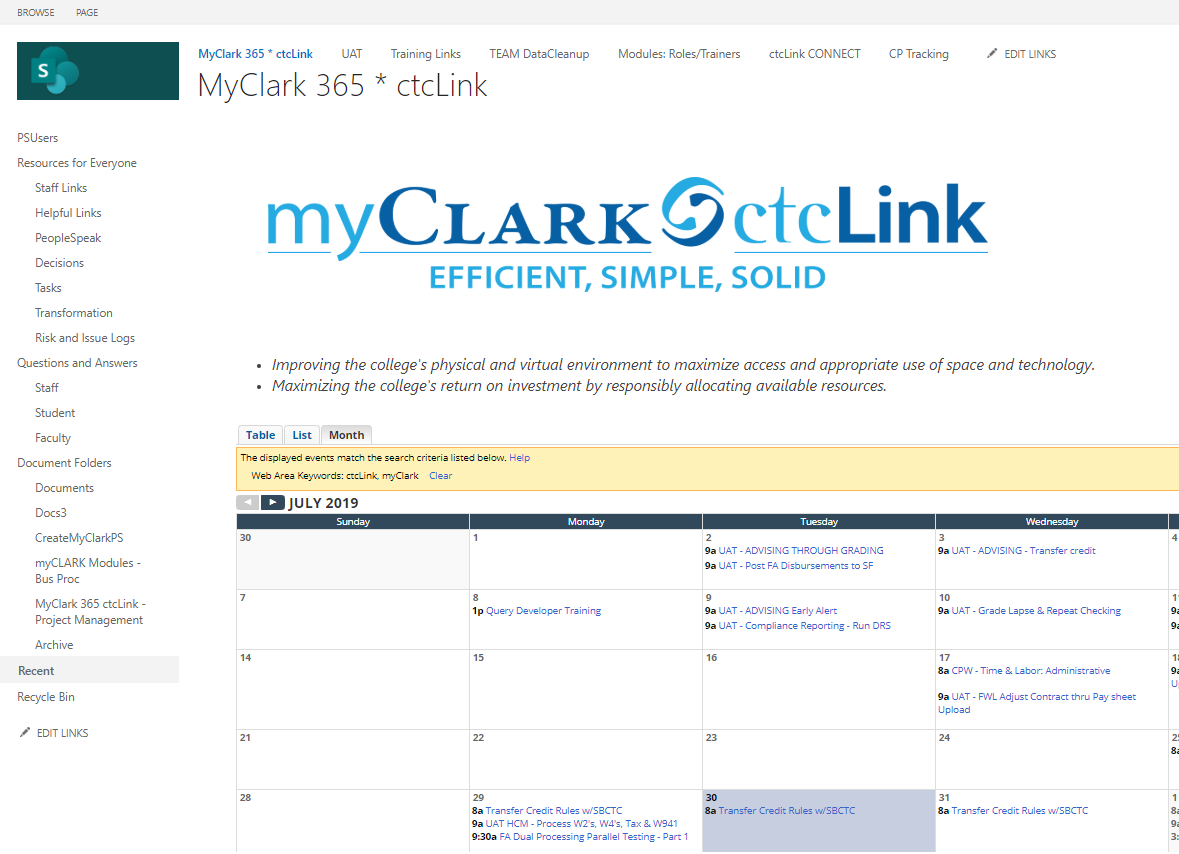 All employees can access the ctcLink team site. Here you will find:
Calendar with all upcoming ctcLink related events
PS Users
Information on how to sign into Canvas
Legacy to PeopleSoft Glossary
Resources 
Staff links
Helpful Links
People speak – ctcLink terminology 
Question and Answers
Answers to some of the most common questions around ctcLink
Documents Folders
Create MyClark PS
myClark Modules – Bus Processes
Project Management
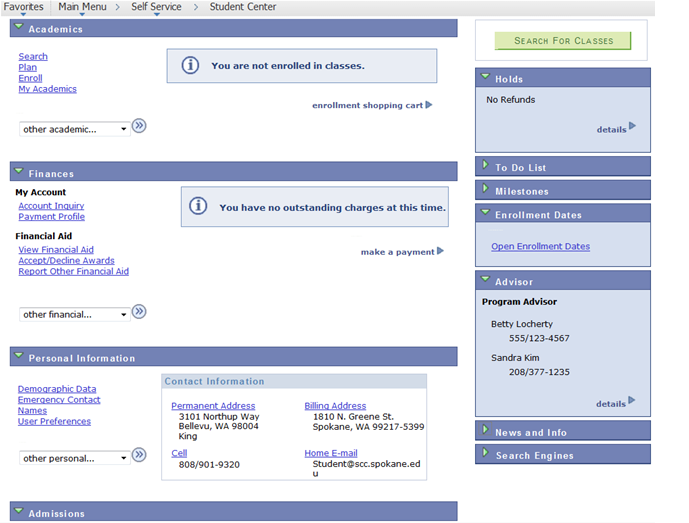 [Speaker Notes: Clarks ctcLink Project team created myClark 365. This is a SharePoint site that has all ctcLink related information including a calendar of ctcLink related event. 
Show them the site and walk through how to find things like canvas links, resources, PM documents, Training schedule]
SBCTC Reference Center http://ctclinkreferencecenter.ctclink.us/
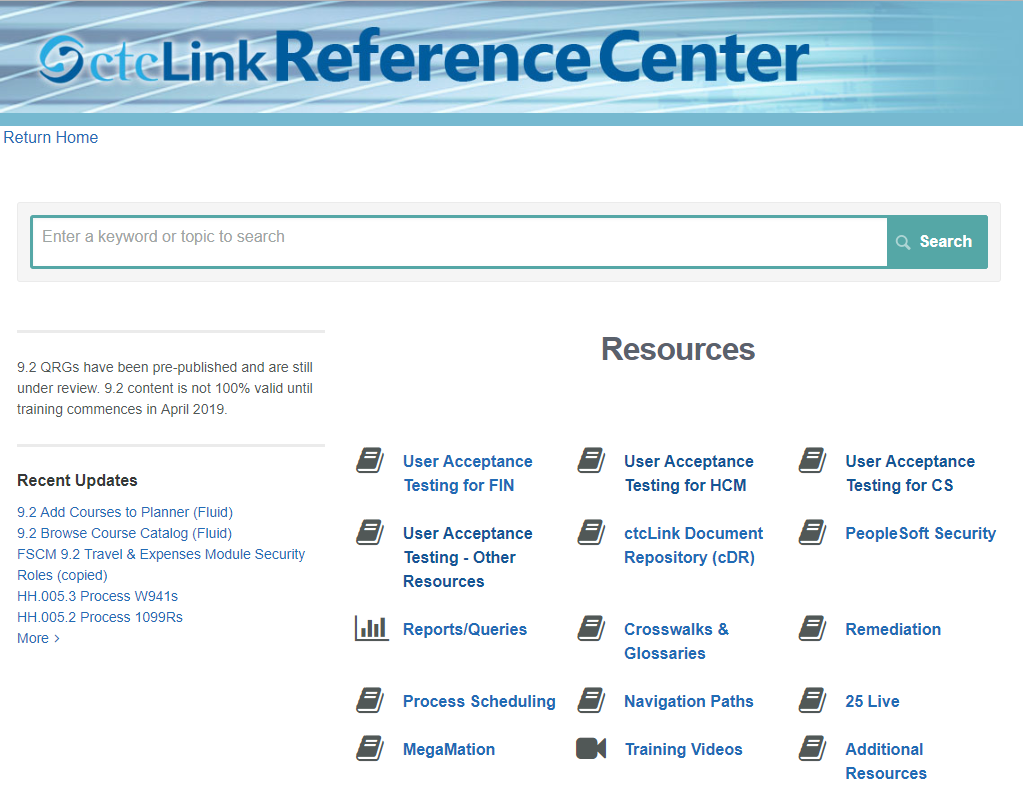 SBCTC Reference Center:
QRG’s – Quick Reference Guides  Provide step by step instructions
UAT – User Acceptance TestingTest scripts and scenarios
Training Videos
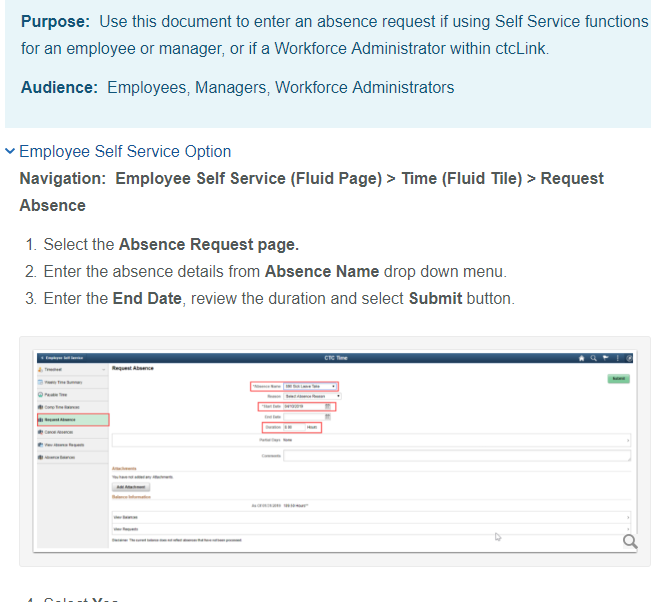 [Speaker Notes: SBCTC created ctcLink Reference Center. This is the state boards resource for ctcLink information like quick reference guides (guides to walk you through ow to do specific processes. It also has all UAT test scenarios and training videos.]
Canvas Courses
ctcLink Project Information: Deployment Group 2 (DG2):
Self Enroll into PeopleSoft Fundamentals 
Global Design Review Session GDR - Archived
Business Process Fit/Gap (BPFG)
Conversion Validation & Crosswalks
Parallel & Dual Processing
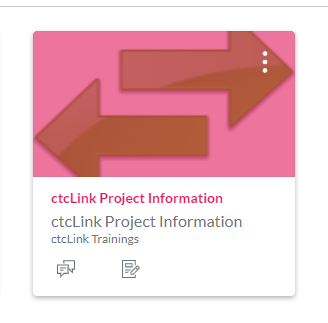 [Speaker Notes: The state board has utilized Canvas for providing information for all deployment groups. Deployment groups are current and upcoming implementation groups.  Clark is in DG2 (deployment group 2). The ctcLink Projection information course provides access to self enroll into PeopleSoft Fundamentals, the first place everyone needs to start at prior to accessing end user trainings is PeopleSoft fundamentals. You can access past global design review session and fit/gap sessions her as well.]
Canvas Courses
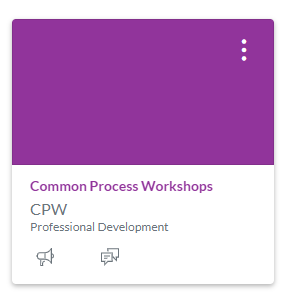 Common Process Workshops
Common Process Modules
Guided Pathway Requirements Gathering
End User Training
Starts September 

Clark College Canvas
[Speaker Notes: The another SBCTC canvas course is Common Process Workshops course, here is where all documentation from the common process workshops can be found. You can find information on decisions that where made at the global level of ctcLink.

To access the canvas courses go to Clark College canvas page and login. If you have never logged in click on the how to log in link and follow those direction. If you still cant login click on help and then report a problem. Once you get access to canvas if you don’t see the ctcLink tiles contact me and I can get you invited to the courses.]
How will I know what to do?
Instructor led classes, by SBCTC staff via WebEx
Self-paced course in Canvas
ctcLink Reference Center – Quick Reference Guides (QRG)
Videos
Open Labs
Clark led classes
Ask a SME
[Speaker Notes: There are many ways available to you to learn about PeopleSoft.  We are in the process of scheduling multiple upcoming sessions.  Susan will talk about these more tomorrow in the keynote speaker session at 11:00]
How will students know what to do?
Email
Videos on website
MyClark ctcLink Quick Reference Guides
Open Labs
Tech Hub available in Gaiser
MyClark Triage Center
College 101
[Speaker Notes: How will student know what to do?
Beginning of fall term we will begin communications to students. At GoLive we will have a variety of resources available. Susan is giving a presentation on What to Expect in PeopleSoft – Student Focus today and if you are interested in getting a copy of her PowerPoint let me know and I can arrange that.]
UAT and Live Environments
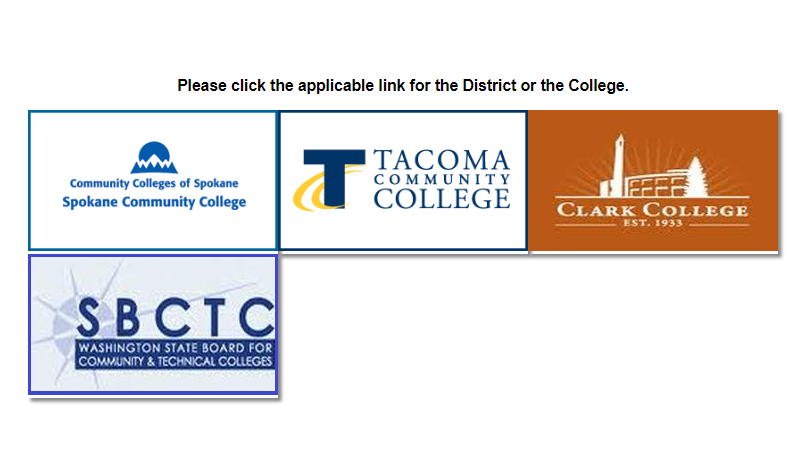 UAT Environment
Staff have been busy testing end to end processes
UAT environment is using Fluid pages
Live Environment 
Staff have been working in the Live environment setting up AAR’s, Fall and Winter courses and classes and Transfer Credit Rules
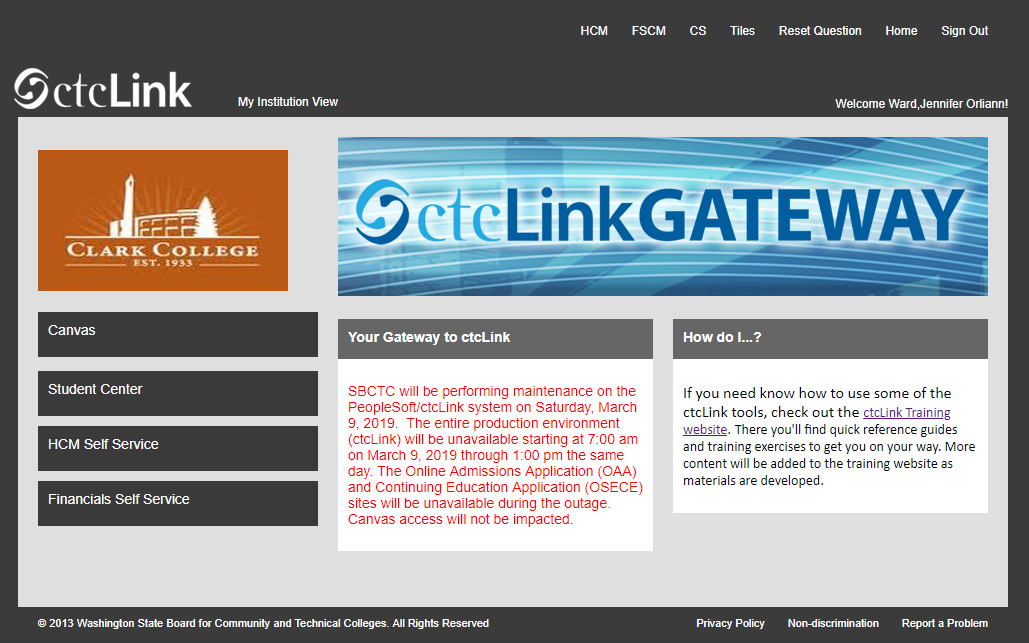 [Speaker Notes: Currently we have staff at Clark working in two different environments, UAT and Live]
Introducing Fluid in ctcLink
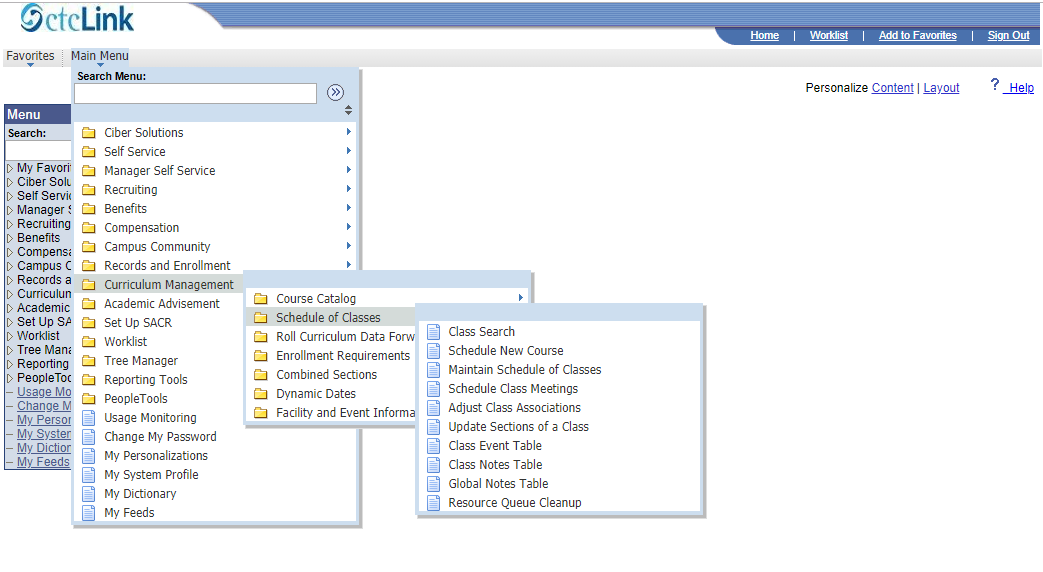 ctcLink PeopleSoft has two user interfaces:
ctcLink PeopleSoft Classic User Interface, which was designed to be used on a laptop and desktop.
ctcLink PeopleSoft Fluid User Interface, which was designed to be used on mobile devices, but can also be used on a laptop and desktop.

ctcLink PeopleSoft application reads the type of device you are using and renders the page accordingly. 

However, not all pages utilize the Fluid interface.
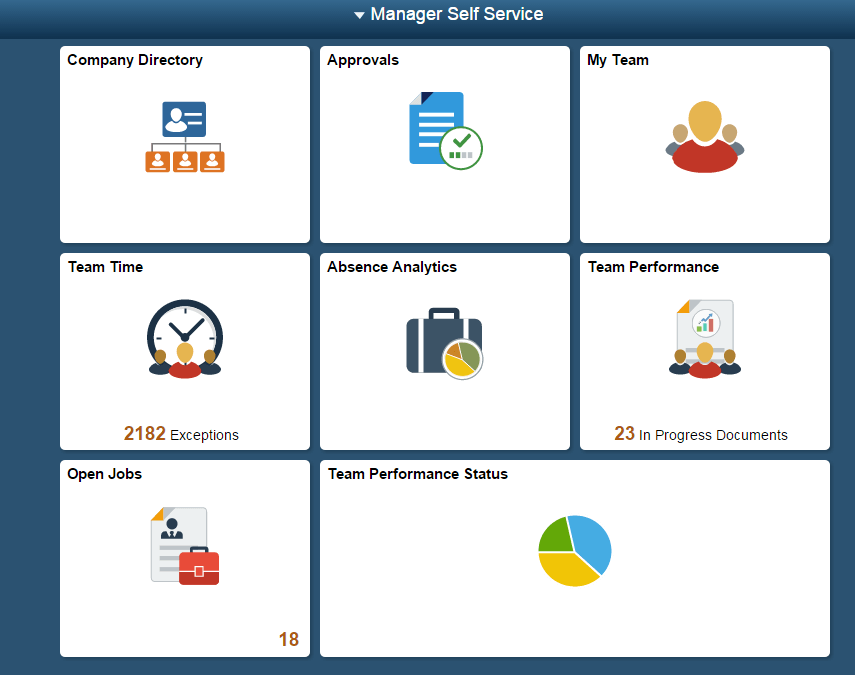 Logging Into ctcLink – for the first time
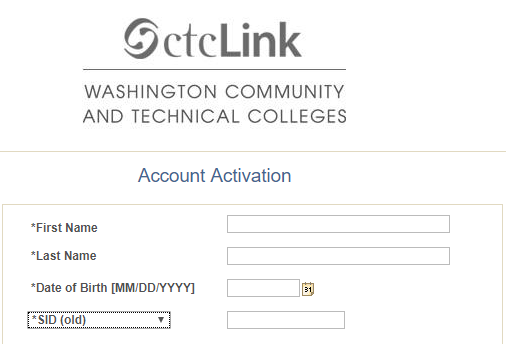 ctcLink – Live
First time logging in and activating you ctcLink Account
Click on First Time User
Enter Required information
Change ctcLink ID to SID (old)
Answer Security Questions
Write down your ctcLink ID
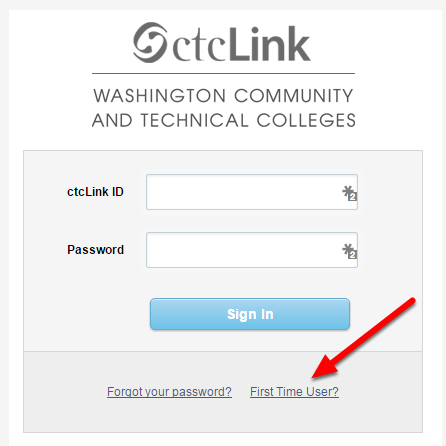 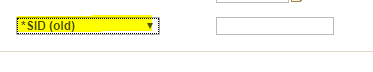 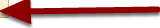 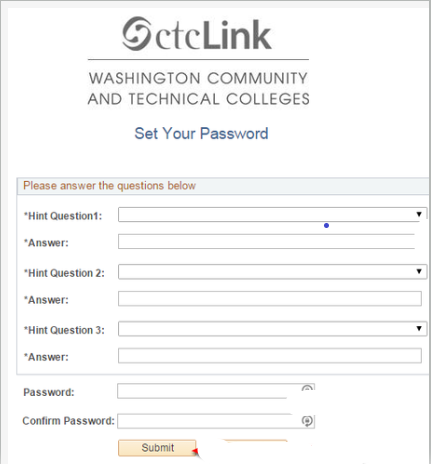 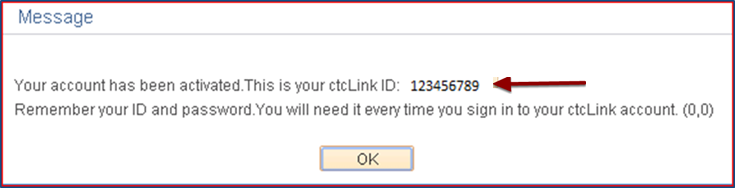 [Speaker Notes: When logging in for the first time you will need to click on “First Time User” Once you do that a new window opens. You need to fill in each box and in the drop down select *SID (old), this will be your current SID. Once you do that you will answer security questions and click submit. That is when the message box will display. This is the only time you will see your ctcLink ID. Be sure to copy or write it done. You will need this ID and password to login in going forward.]
Logging Into ctcLink
ctcLink GATEWAY:
On this page you have a few options:
Left Navigation is self service navigation
Top Navigation is for accessing the 3 pillars
Landing Page:
Once logged in this is first page you will see. Here you select your college
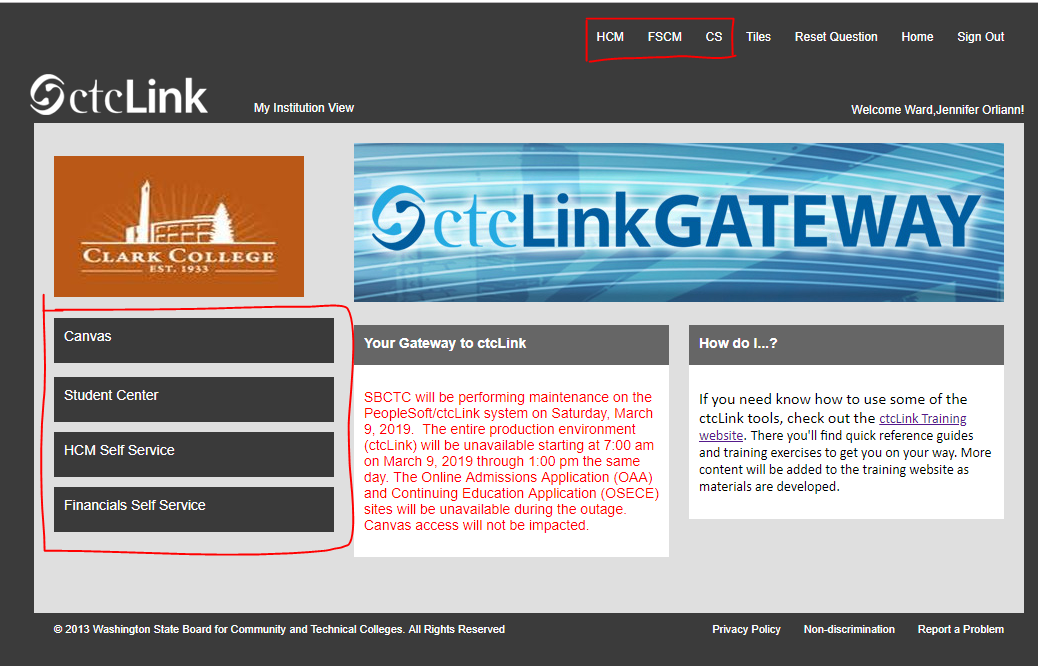 [Speaker Notes: Once you login you will come to the first landing page. On this page you select the Clark College logo (Susan is working on having this updated to a better logo. 
After clicking on the logo the ctcLink Gateway is displayed. Here is where you will access one of the 3 pillars or the self service are]
ctcLink Fluid Navigation
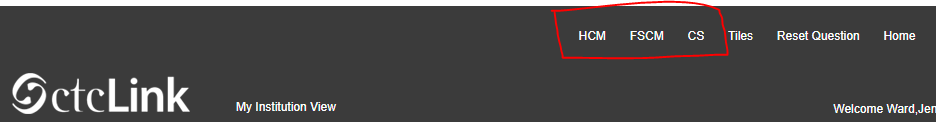 Top Pillar Navigation Menus:
HCM – Human Resources
FSCM – Finance 
CS – Campus Solutions
[Speaker Notes: To access the three pillars you would select one from the top of the ctcLink gateway page. Depending on  your security roles on if you will see only one pillar or possibly all 3.]
ctcLink Fluid Navigation
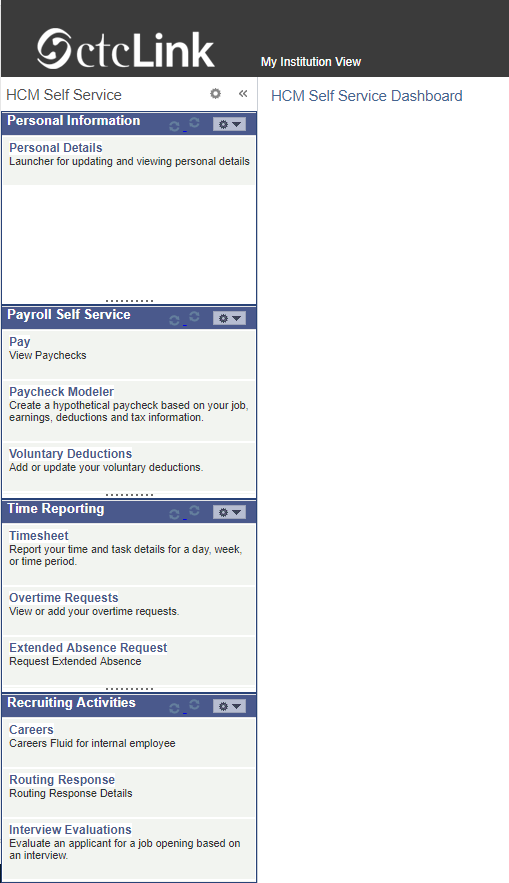 Left Self Service Navigation:
HCM Self Service
Personal information
Payroll Self Service
Time Reporting
Financials
Expense Report
Travel Authorizations
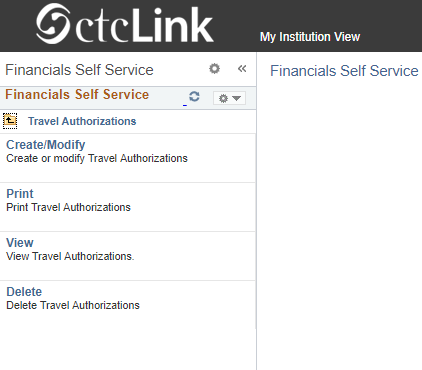 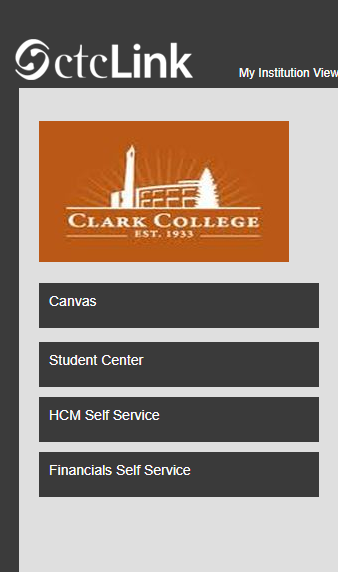 [Speaker Notes: The left navigation is for self service features. Here you have access to your HCM records including time reporting and payroll self service features. You can complete travel request and voucher through the finance link. If you are a current student you can also access your student information and canvas courses through the left navigation links.]
ctcLink Fluid Navigation
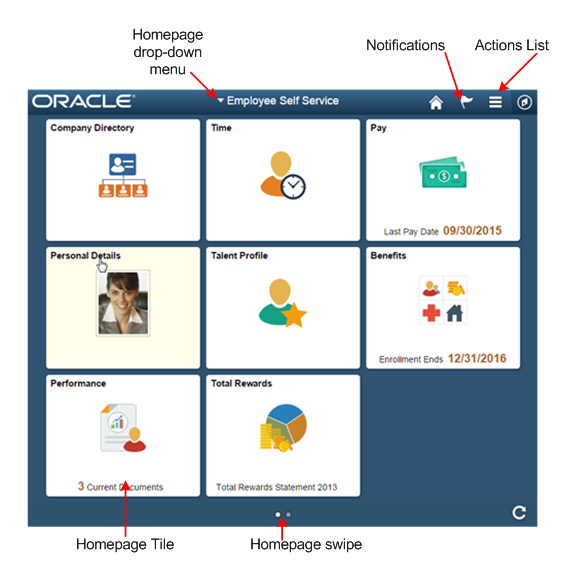 Homepage:
Homepages are the starting point for navigation in Fluid. 
A user can have several homepages and one default homepage that is displayed after login.
Homepage has flag      for notifications  
Action list
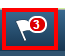 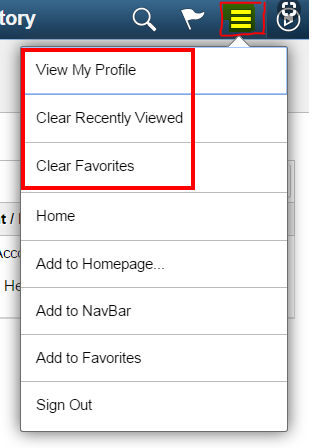 [Speaker Notes: Homepages are the starting point for navigation in Fluid. You have the ability to create multiple homepages with one as your default page. You can access each page from the drop down at the top of the screen. 
The flag Icon will let you know if you have Alerts (notifications) or Actions (task) waiting for you. 
The Action list is where you go to customize your home screens.]
ctcLink Fluid Navigation
Navigation within the pillars can be done utilizing tiles or NavBar: Navigator
Fluid homepages contain tiles that users can view for high-level information and completing tasks
The Fluid Navigation Bar (NavBar) is used to access additional navigational options. The NavBar can be personalized to add, remove, or alter the sequence in which the tiles appear.
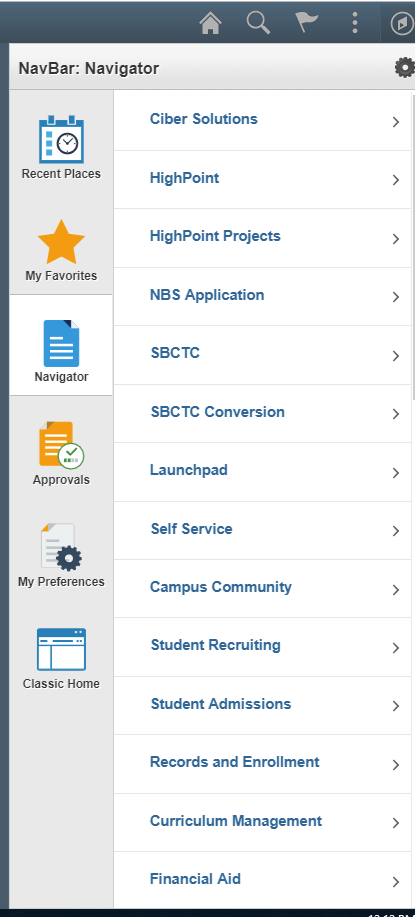 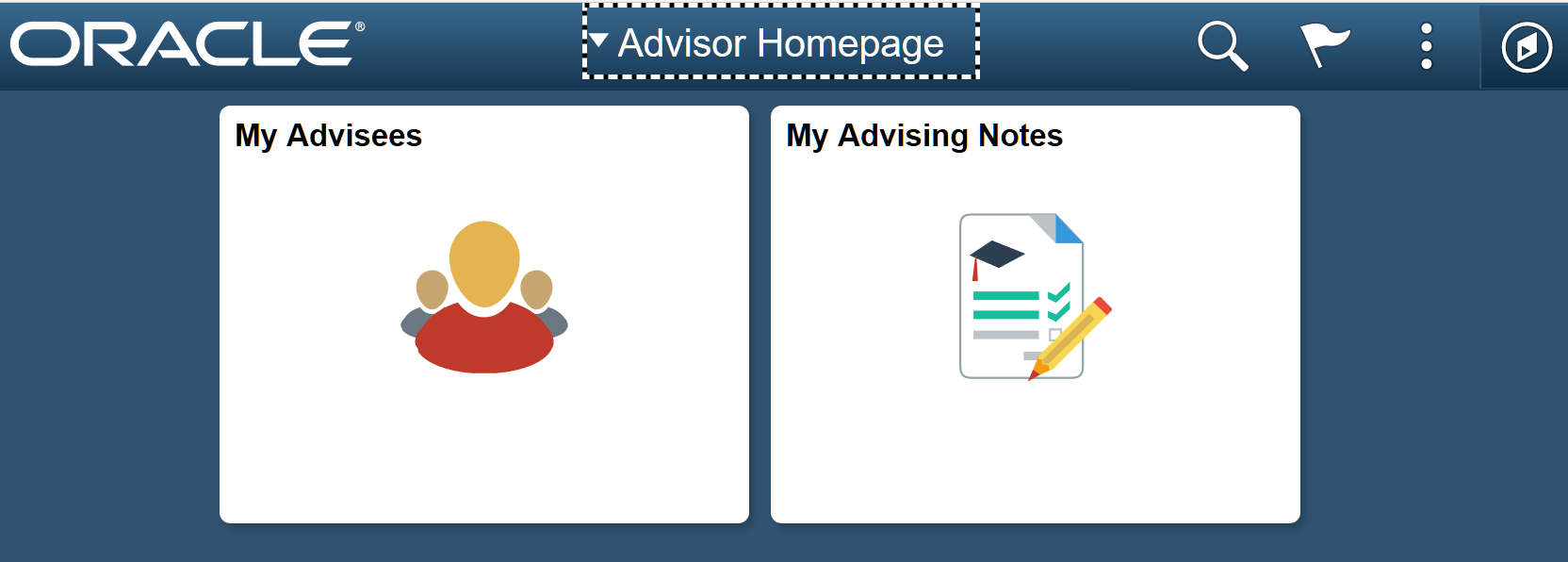 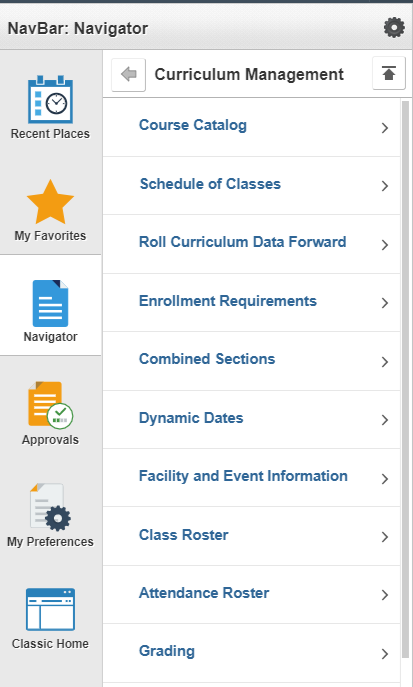 ctcLink Fluid Navigation
Fluid Navigation:
NavBar is to optimize navigation for the end-user and allow them to quickly and easily navigate. 
You have tiles in the NavBar for quick navigation
Recent Places
My Favorites
Navigator – Opens up navigator to access all components
This example show you the navigation to Schedule of classes
In classic Navigation you have breadcrumbs in fluid you have levels
This example shows 3 levels in navigator 
To go back one layer you would click on 
To return to beginning you would clink on
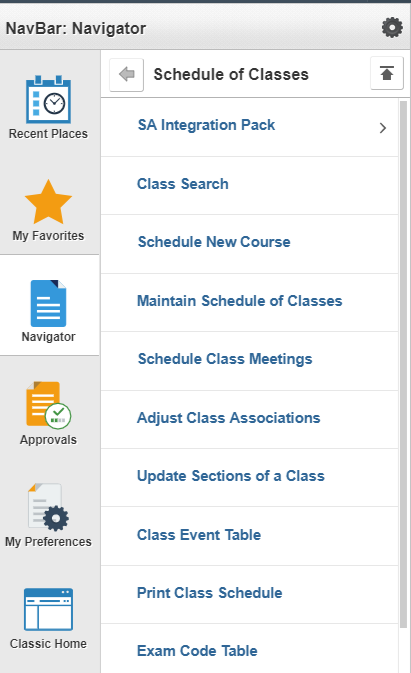 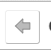 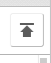 [Speaker Notes: A few years ago Dani Bundy presented a ctcLink orientation and one of the items she focused on was breadcrumbs and how they made the navigation easier. With the new fluid environment you no longer have breadcrumbs in the traditional format that Dani talked about. In fluid through the navigator you can accomplish the same thing. 
You can navigate to the page you are looking for and if you need to go back you can easily accomplish that via the arrows on the navbar. 
One thing that still rings true from Dani orientation is the back arrow/button on you browser. You do not want to use your browsers back and forward arrows. These can cause you to be kick out of ctcLink. Always navigate utilizing the NavBar or tiles. Once you are to a page and you decide you want to go back open navigator and use the back arrow to go back on page or the up arrow to return to the NavBar home page.]
ctcLink Classic Navigation
Classic Navigation in PeopleSoft – Using Breadcrumbs
When navigating to a page, the navigation path is displayed next to the Main Menu. This is called a breadcrumb trail.
This example will show the navigation as: Main Menu > Campus Community > Personal Information > Add/Update a Person
Menu selected from navigation path (Breadcrumb trail), showing sub menus
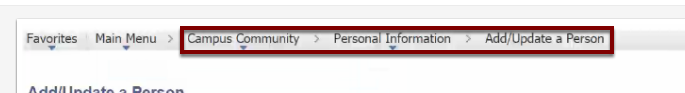 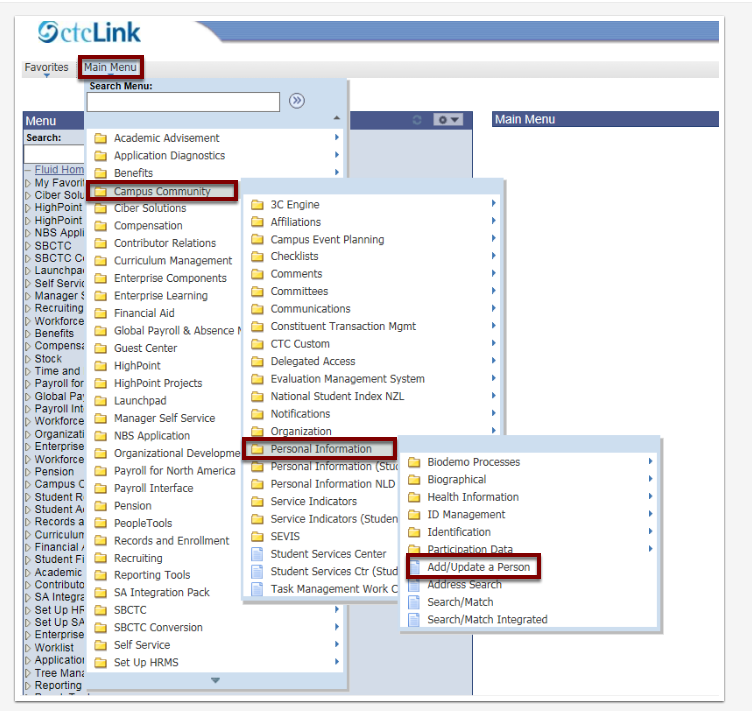 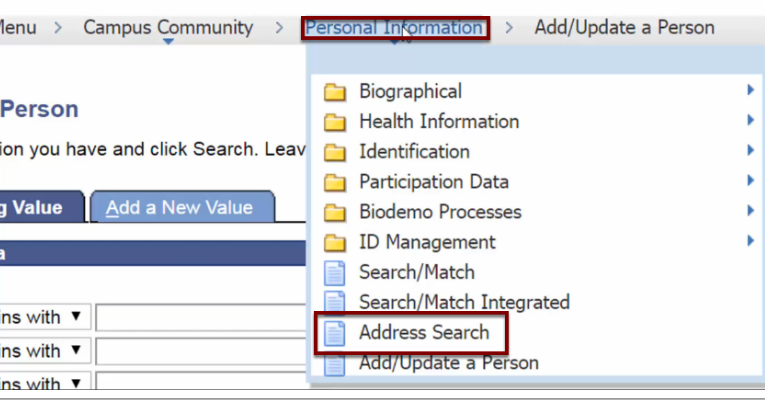 [Speaker Notes: There are still pages within ctcLink that utilize the classic navigation. When you are in these pages you will see the classic breadcrumb navigation. Currently the live environment is still using classic navigation. Part of the DG2 implementation is switching the current live environment to the FLUID environment. SBCTC is working to make all pages FLUID.]
Student Self Service
Students can manage their college business online:
See holds
Enroll for classes
Edit personal   information
Check registration dates
Review their academic plan
Check on Financial Aid
Pay tuition
Request a transcript
Contact program advisor
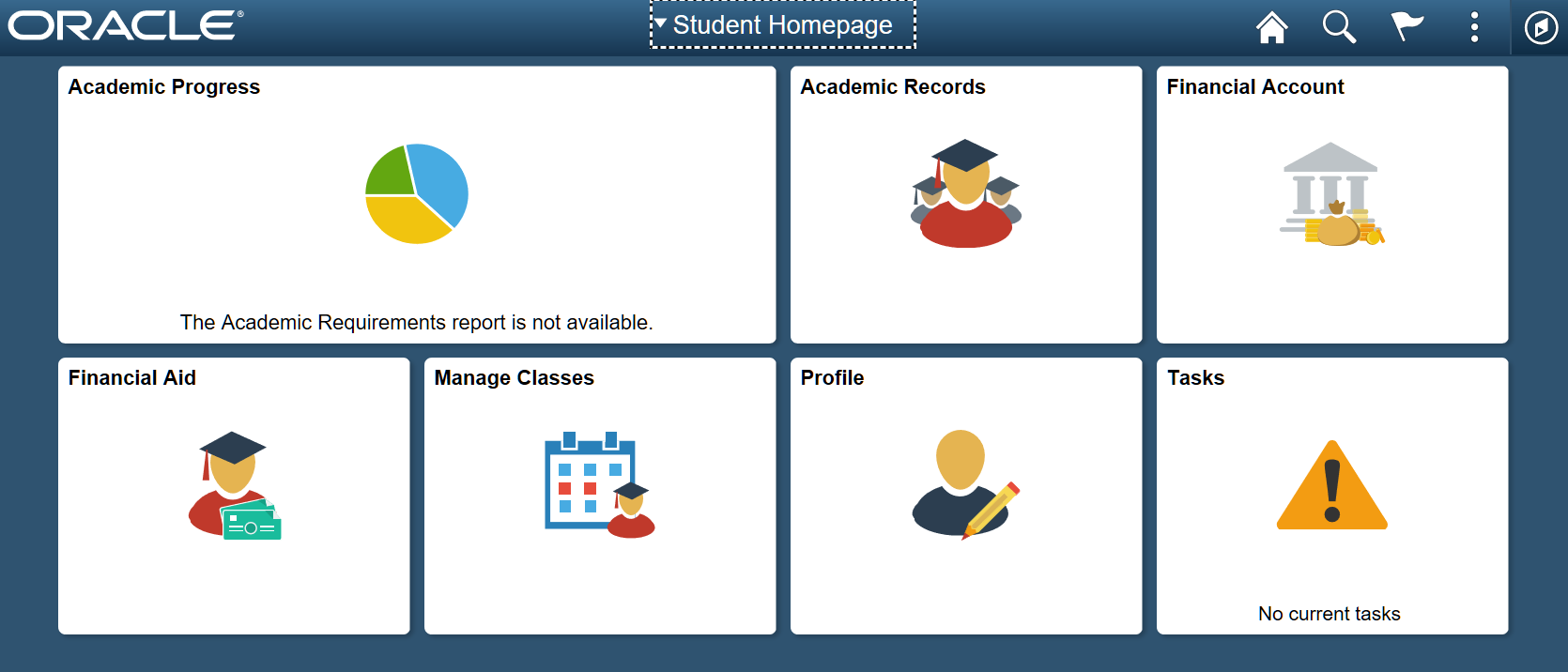 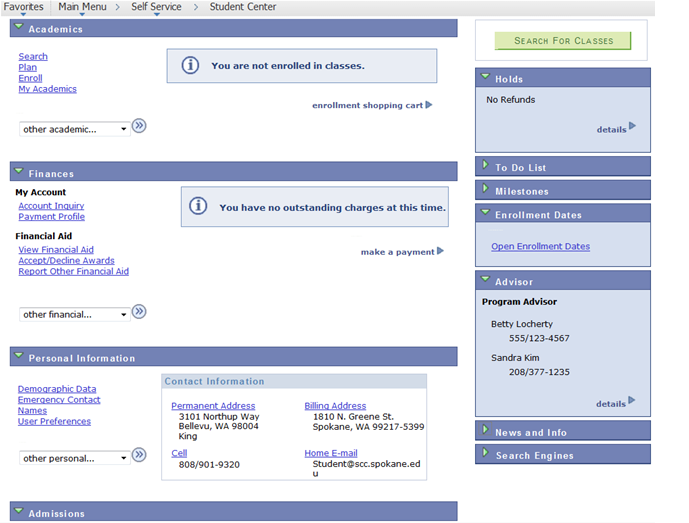 [Speaker Notes: I presented a quick overview of the new FLUID environment but I also would like to show you some of the self service menus in ctcLink. These areas are still being built out in the new FLUID environment so I cant show you them in the system but wanted to give you a little introduction to them. 
In student Self Service student will have the ability to update their personal information, check on registration dates, see communications from the college and register and pay for courses. Student will have more access to their school records and information then they had before.]
Student Self Service – Activity Guide
Activity Guides: 
Activity Guide enables you to create a multi-step guided task. Each action item can have a start date/time and due date/time and has a status value (for example, Assigned, In Progress, and Completed). You can define:
The dependencies between action items, for example, action item A must be completed before a student starts action item B.
Whether an action item is required or optional, that is, whether the action item must be completed in order to complete the task.
The processing that the system should perform when a student completes an action item.
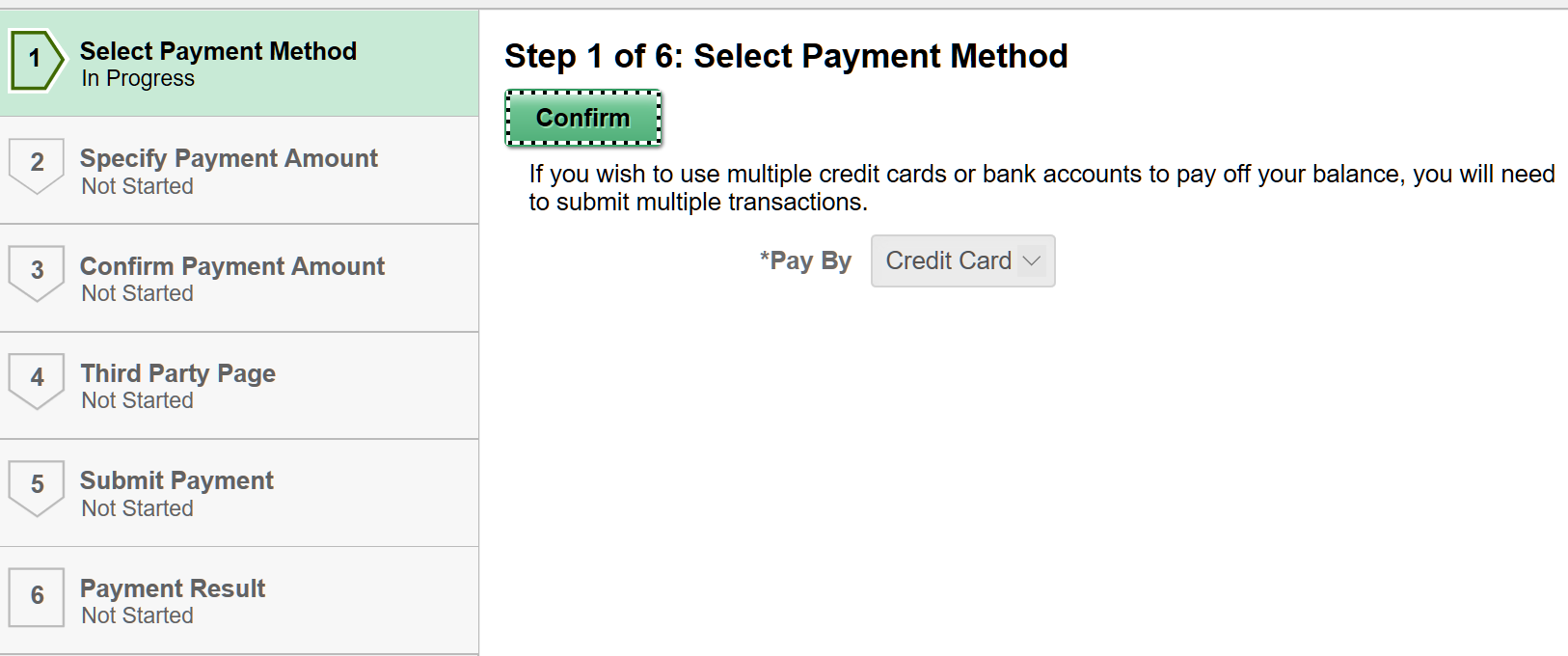 [Speaker Notes: One of the features that staff are excited about is the Activity guides. Staff can create student task that are dependent upon completion of previous steps. They can make items required or optional and have due dates that are tracked. 
The student can view and access their open active tasks. Tasks are ordered by due date ascending, and if due date is same then the ordering is done alphabetically by title. If there are no pending tasks, the page displays a message: “No current tasks”. The student can view but cannot access their completed tasks in the Completed Tasks page.]
Employee Self Service
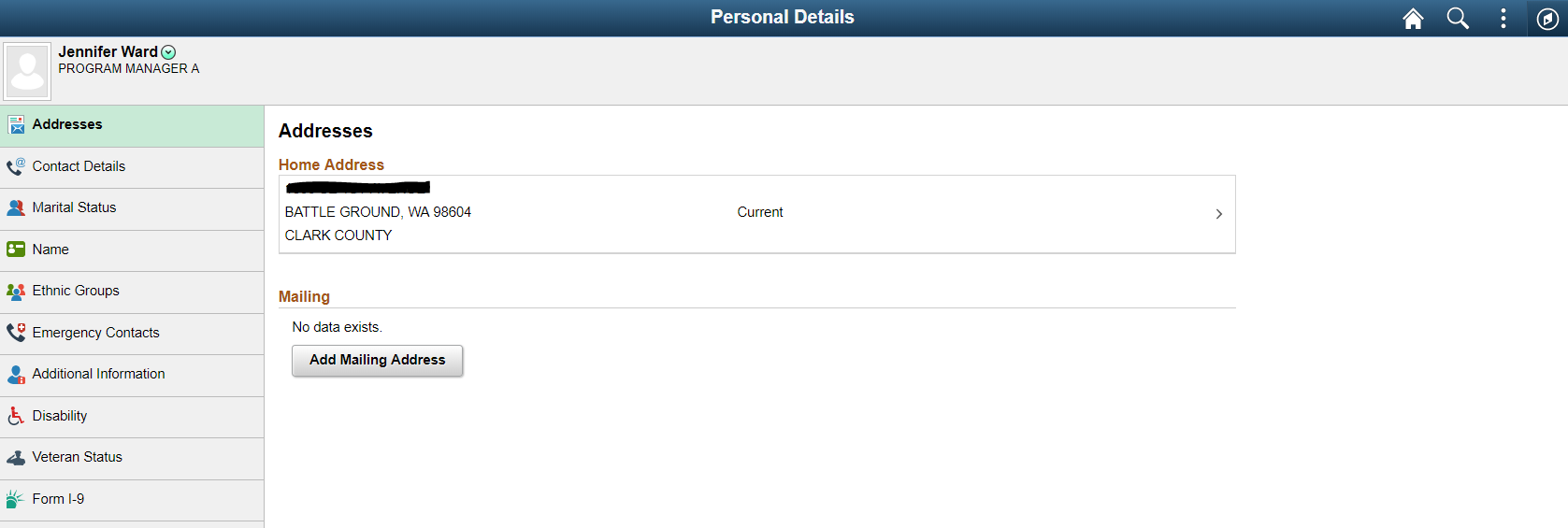 Employees can manage their college business online.
Employees can:
Edit and update personal information
Review benefits summary and dependent coverage
Change their W4 form
Request leave
Report time
Request, maintain and update training and development
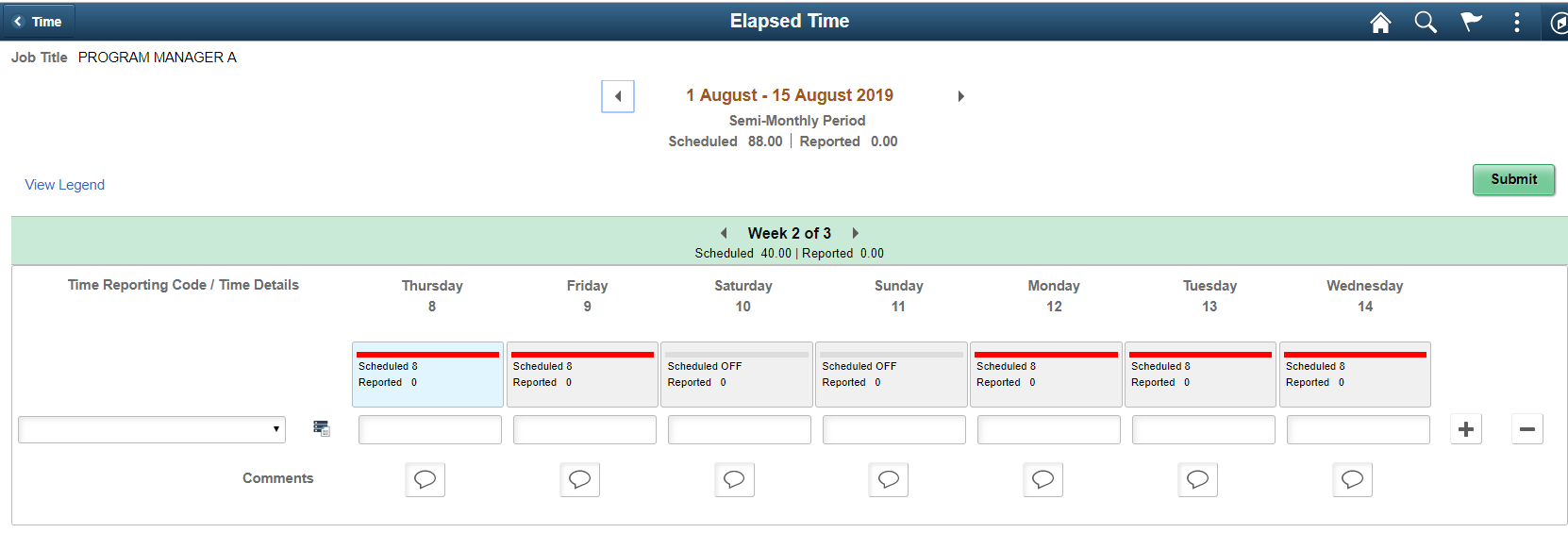 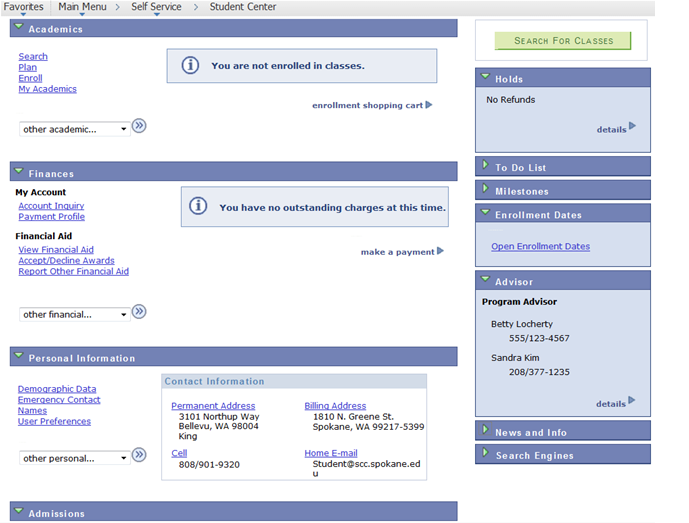 [Speaker Notes: In Employee self service employees can submit time sheet, change W4 withholding, update personal information and see all their benefit information. You will have more access to your employee records then we currently have. Tomorrow Susan is the 11:00 am Keynote speaker and will be presenting on  What to Expect with MyClark ctcLink – Employee focused.]
Advisor Center
Advisor Center:A one-stop shop for advisors to access students’ academic records.
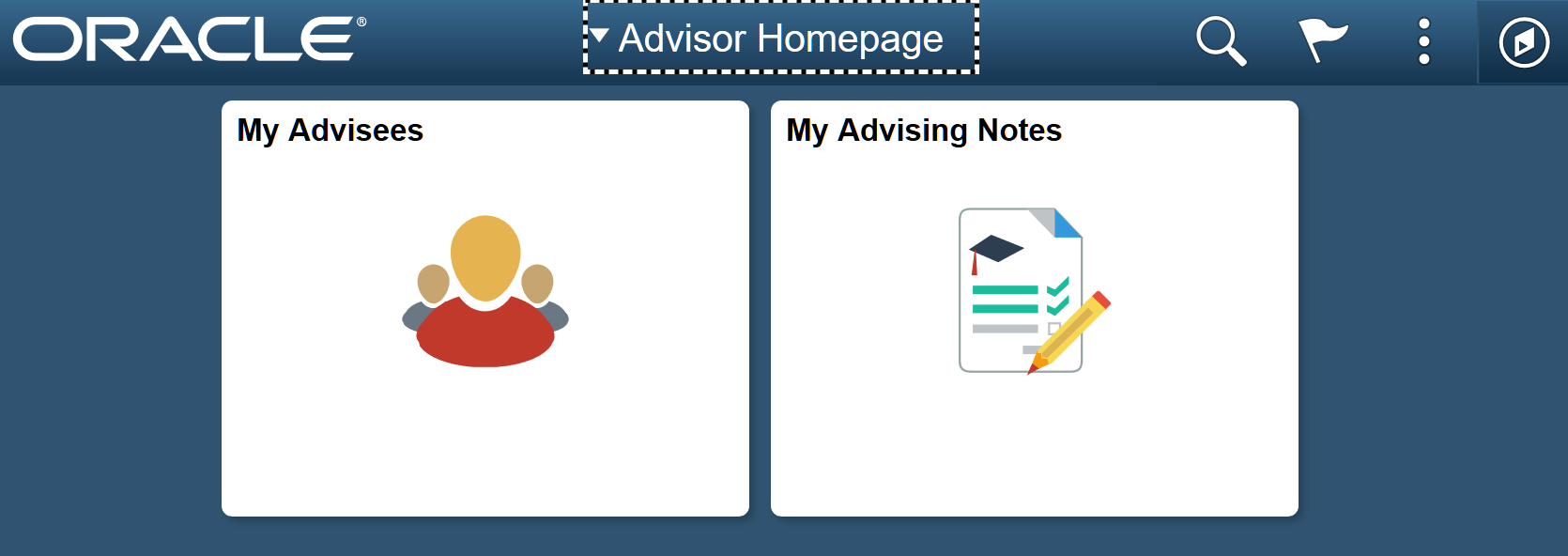 [Speaker Notes: Advisor centers will provides advisors with the tiles they need for advising.  Same for Faculty and managers.]
Questions?
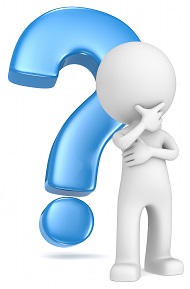